Формирование мотивации к творческой деятельности на уроках технологии
Сатаев Игорь Николаевич, 
учитель технологии
 МБОУ «СОШ №32 г. Челябинска»
Мотивация
«Никакая деятельность не может быть прочна, если она не имеет основы в личном интересе»   
Л.Н.Толстой.
«Если ученик в школе не научился сам ничего творить, то и в жизни он всегда будет только подражать»
Л.Н.Толстой
Творчество
Творчество - это деятельность человека, направленная на создание какого-либо нового, оригинального продукта в сфере науки, искусства, техники, производства и организации.

Предмет «Технология» - это творческий предмет, который представляет большие возможности для воспитания творческой, разносторонней личности.
Мотивы
Всем известно, что в основе любой деятельности лежат мотивы. 
Это давно доказано психологами. 
Именно мотивы заставляют человека сосредоточиться на решении задачи, являются стимулами к деятельности.
 У каждого обучающегося есть свои потребности, которые являются одним из условий формирования мотивов.
Причины снижения мотивации
1. Отношение к предмету «Технология» как к второстепенному. Обучающиеся не сдают экзамен по предмету.
2. Дети хотят получить быстрый результат от деятельности, а «Технология» требует терпения, настойчивости.
3. У современных детей большая зависимость от гаджетов.
В своей работе руководствуюсь следующими принципами:
1. Идти от простого к сложному;
2.  Использовать индивидуальный подход к обучающимся;
3. Максимальное вовлечение обучающихся в активную деятельность;
4. Поддерживать инициативу, творческие идей обучающихся.
Из опыта работы
1. На первом этапе вызываем  «личный интерес», выполняем изделия  для себя. Варианты: изделия из компьютерных игр,  на военную тематику, головоломки из дерева.
5 класс – пистолет, керамбит (из дерева)
 6 класс – складной нож - бабочка (из дерева), топорики. (из дерева)
Инструменты: ножовка по дереву, лобзик, напильники.
Из опыта работы
Интернет – ресурсы, где можно почерпнуть оригинальные идеи:
You Tube
 Ярмарка  мастеров (https://www.livemaster.ru),
 Витрина HAND MADE MARKET FIESTA (https://vk.com/handmademarketfiesta), 
CHE_market (#che_market) 
и др.
Керамбиты из компьютерных игр
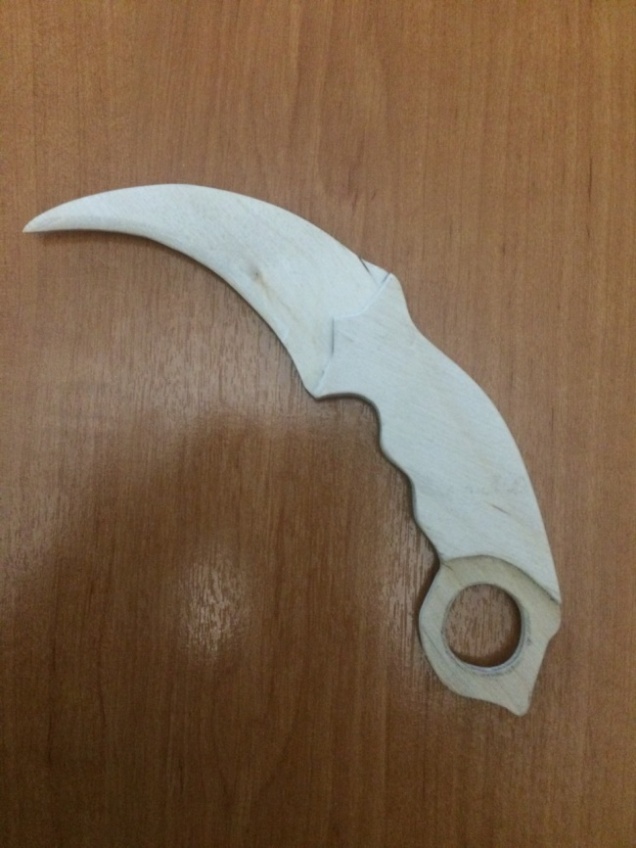 Складной нож – бабочка
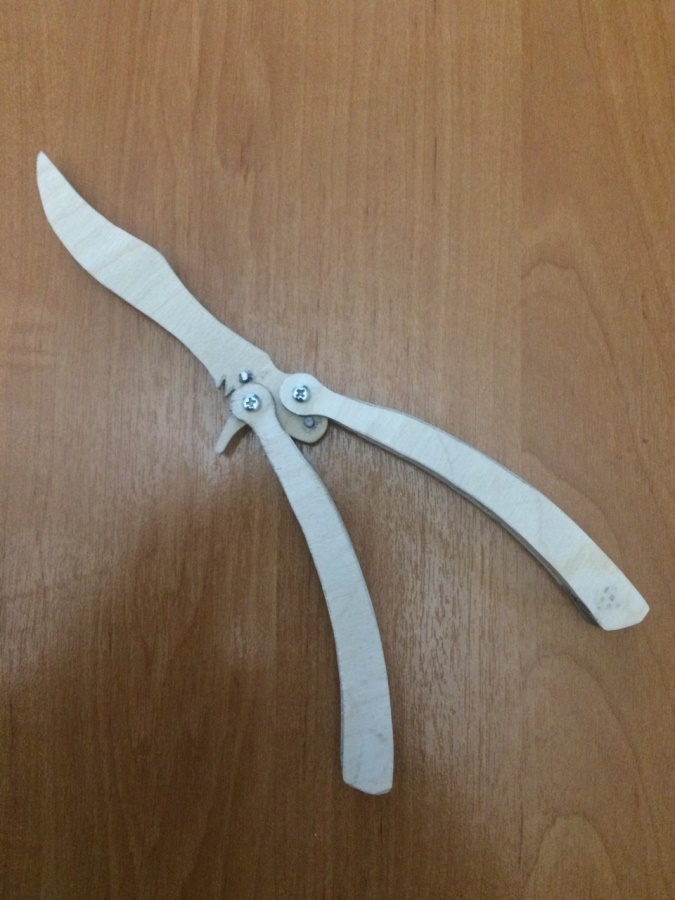 Игрушка кубик  в кубике из дерева
Головоломка из вязальной проволоки
Из опыта работы
2. На втором этапе обучающиеся готовят  подарок маме, другу. Подарок оригинальный, который удивит материалом изготовления и несложной техникой. Важно: получение результата без больших материальных вложений.
5-6 класс: 
цепочки из проволоки для 5-6 классов; 
кольца  из монет, гаек для 7-8 классов;
брелоки из металла для 7-8 классов.
Станок для изготовления цепочки ребята выполняют самостоятельно под руководством учителя.
Параллельно дети знакомятся со свойствами материалов,  проводят  экономические расчеты.
Расчет затрат на изготовление  изделия
Пример №1:
Цепочка из алюминиевой проволоки: 
1 метр провода СИП стоит 28 рублей. В одном метре кабеля содержится 14 метров проволоки. Можно задействовать 14 учащихся.
Цепочка из алюминиевой проволоки -5 класс
Цепочка из алюминиевой и медной проволоки- 5 класс
Цепочка из алюминиевой проволоки - 6 класс
Цепочка из алюминиевой проволоки - 6 класс
Расчет затрат на изготовление  изделия
Пример №2
Кольцо из гайки. Стоимость одной гайки – 25 рублей.
Кольца из монеты и  гайки- 6 класс
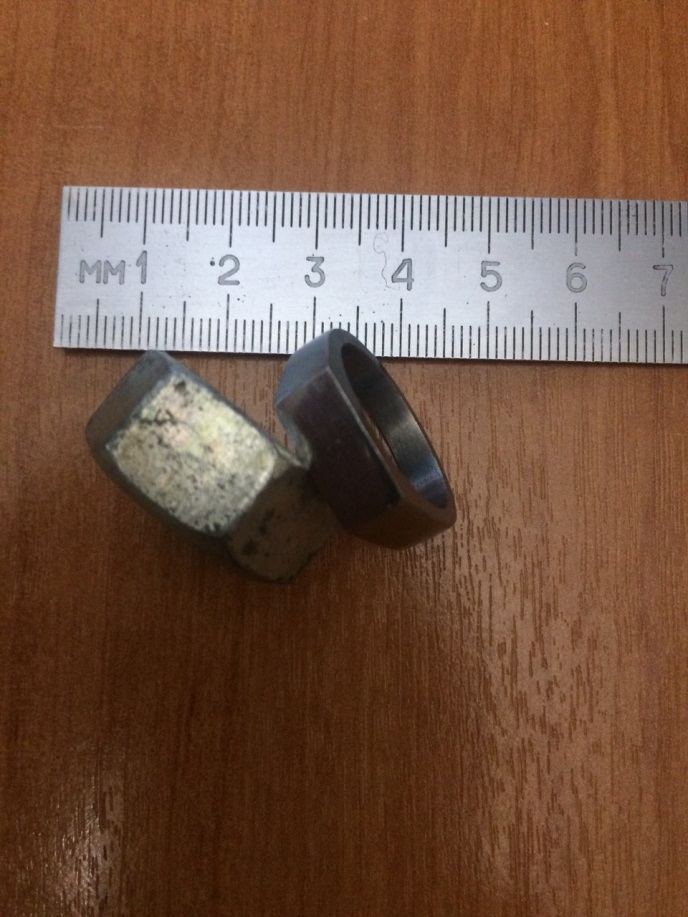 Расчет затрат на изготовление  изделия
Пример №3
Цепочка из гроверных шайб. Цена одной шайбы  30 копеек. На цепочку длиной 20 см необходимо 100 шайб общей стоимостью 30 рублей.
Цепочка из гроверных шайб- 6 класс
Станок для плетения цепочек
Брелоки из металла 7-8 класс
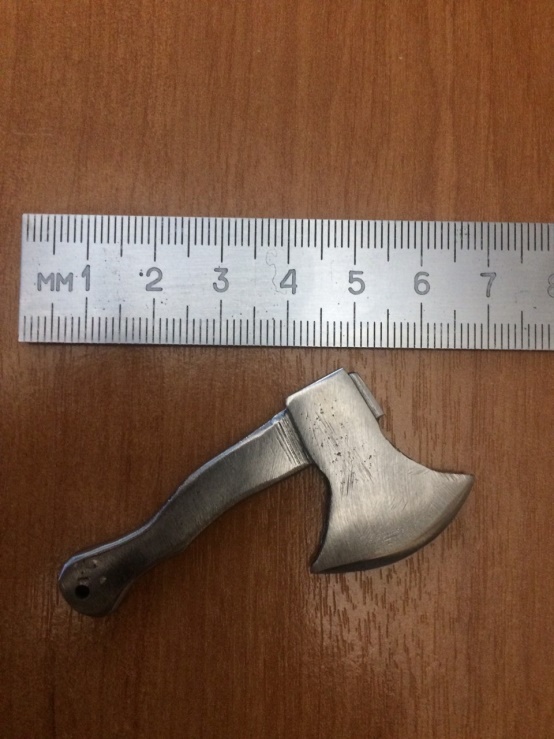 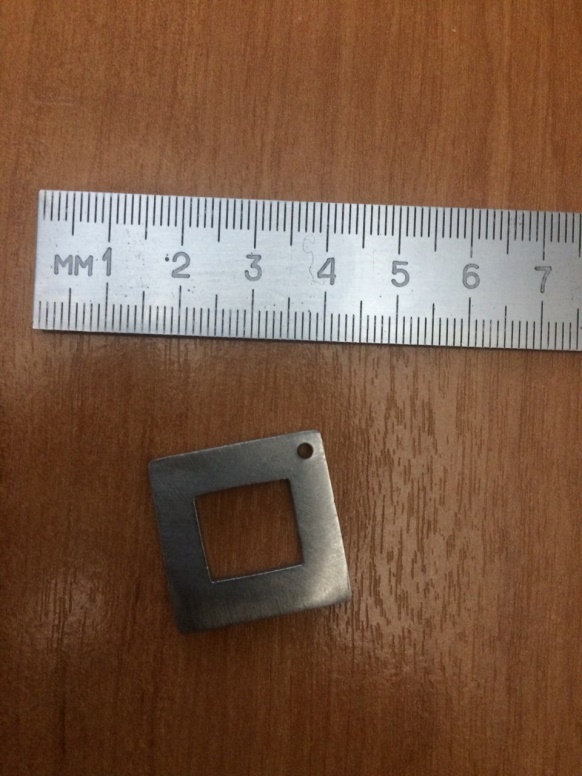 Брелоки из металла 7-8 класс
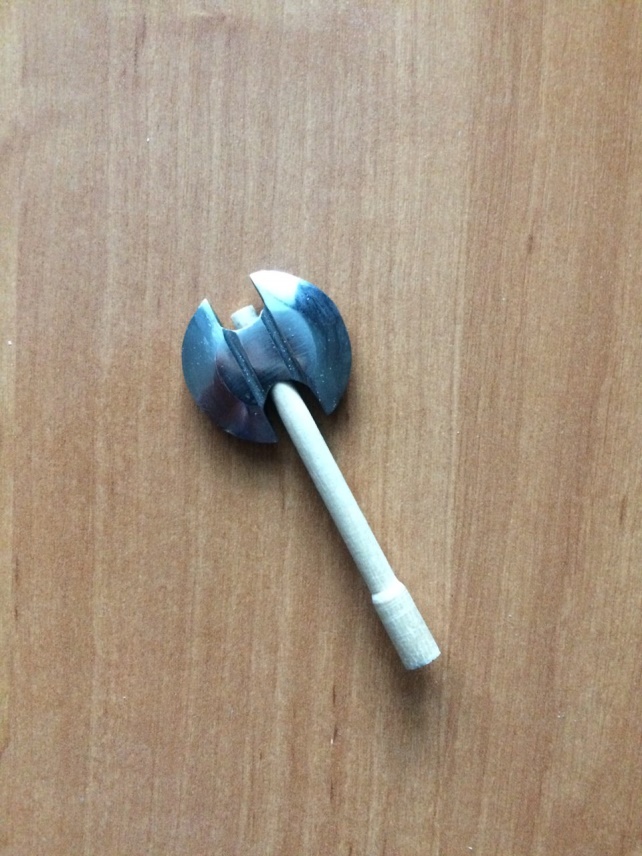 Из опыта работы
3. На третьем этапе идёт привлечение детей к участию в конкурсах, олимпиадах.

Выполняются многокомпонентные работы (проекты) на основе ранее выполненных изделий. 
Например: карандашница «Дровишки» выполнена на основе брелока «топорик».
Проектная работа «Карандашница «Дровишки»»
Проектная работа «Настольная лампа»
Из опыта работы
4. На четвертом этапе предоставляется возможность участия в выставках -продажах изделий ручной работы.
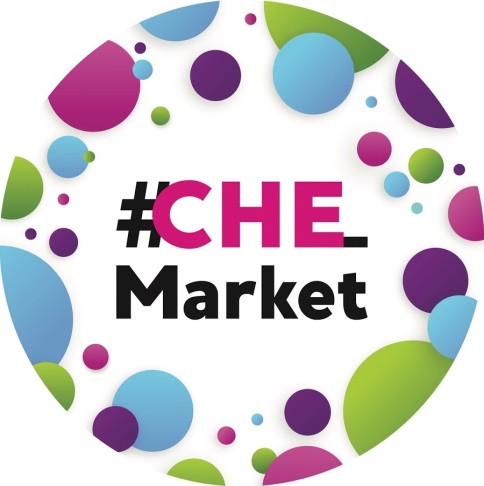 Где можно выставить свои работы?
Продажа на специализированных Интернет – площадках. Главная хендмейд-витрина — это «Ярмарка мастеров».
 Продажа через социальные сети, например ВКонтакте.
ё